Université  De Batna
Faculté des Sciences Médicales
Les  déficits immunitaires primitifs
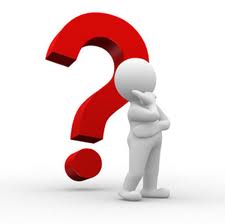 Introduction
Introduction
Les déficits immunitaires primitifs (DIP) :
Des maladies rares ( < 1/5000 naissances),
> 200 DIP différents,
La diversité des atteintes génétique  Phénotypes variables !!


Les symptômes apparaissent dès les 1ères années de vie parfois plus tardivement ex: DICV …etc.

Un diagnostic précoce est primordial (pronostic vital !!!):
Une susceptibilité accrue aux infections ++++
Pathologies malignes, auto-immunes ou auto-inflammatoires…etc.
La nécessité d’évoquer un DIP à tout âge.
Antibiothérapie prophylactique, traitement substitutif,
Greffe  de CSH ou thérapie génique  et Conseils génétiques
[Speaker Notes: Les traitements des DIP concourent à :• Réduire le nombre et la gravité des infections,• Traiter d’autres symptômes,• Permettre à de nombreux patients enfants ou adultes de mener une vie aussi normale que possible.

Le G-CSF (granulocyte-colony stimulating factor) : booste la production de cellules du système immunitaire appelées «granulocytes » chez les patients atteints de certains DIP comme les neutropénies congénitales sévères. Ce médicament est administré par injection SCL’IFNγ : Aide à détruire les micro-organismes invasifs. Les patients atteints de certains DIP (notamment en cas de CGD) peuvent recevoir de l’ IFNγ pour lutter contre les infections. Ce médicament est administré par injection SC.Le PEG-ADA (PolyEthylène Glycol - déficit en adénosine déaminase): Les patients qui ont un DICS de type ADA, une forme sévère de DICS, sont dépourvus de l’enzyme ADA. Ces patients sont substitués en ADA par une injection IM.
La thérapie génique : Elle consiste en la correction du gène défaillant au sein même des cellules du patient. Elle n’est utilisée que pour le traitement de certains déficits, parmi les plus sévères pour lesquels le gène responsable de la maladie a été identifiée, comme les SCID ou la CGD. Cette thérapie est toujours en phase d’essai clinique, et n’est donc pas utilisée en routine

La kinésithérapie : Les patients atteints de DIP peuvent se voir proposer des séances de kinésiethérapie pour les aider à respirer, en particuliers si leurs poumons ont des séquelles suite à des infections.]
Classification des DIP (2014)
UNION INTERNATIONAL DES SOCIETES D’IMMUNOLOGIE
Déficits immunitaires combinés 
  Déficits immunitaires combinés syndromiques
  Déficits immunitaires  à prédominance humorale
  Déficits de l’homéostasie du système immunitaire
  Déficits de la phagocytose et de l’opsonisation
  Déficits de l’immunité innée 
  Pathologies auto inflammatoires
  Déficits en compléments
  Phénocopies de DIP
Primary immunodeficiency diseases: an update on the classification from the ,waleed el herz et al, 2014
Déficits de l‘immunité innée: données actuelles
[Speaker Notes: Les traitements des DIP concourent à :• Réduire le nombre et la gravité des infections,• Traiter d’autres symptômes,• Permettre à de nombreux patients enfants ou adultes de mener une vie aussi normale que possible.

Le G-CSF (granulocyte-colony stimulating factor) : booste la production de cellules du système immunitaire appelées «granulocytes » chez les patients atteints de certains DIP comme les neutropénies congénitales sévères. Ce médicament est administré par injection SCL’IFNγ : Aide à détruire les micro-organismes invasifs. Les patients atteints de certains DIP (notamment en cas de CGD) peuvent recevoir de l’ IFNγ pour lutter contre les infections. Ce médicament est administré par injection SC.Le PEG-ADA (PolyEthylène Glycol - déficit en adénosine déaminase): Les patients qui ont un DICS de type ADA, une forme sévère de DICS, sont dépourvus de l’enzyme ADA. Ces patients sont substitués en ADA par une injection IM.
La thérapie génique : Elle consiste en la correction du gène défaillant au sein même des cellules du patient. Elle n’est utilisée que pour le traitement de certains déficits, parmi les plus sévères pour lesquels le gène responsable de la maladie a été identifiée, comme les SCID ou la CGD. Cette thérapie est toujours en phase d’essai clinique, et n’est donc pas utilisée en routine

La kinésithérapie : Les patients atteints de DIP peuvent se voir proposer des séances de kinésiethérapie pour les aider à respirer, en particuliers si leurs poumons ont des séquelles suite à des infections.]
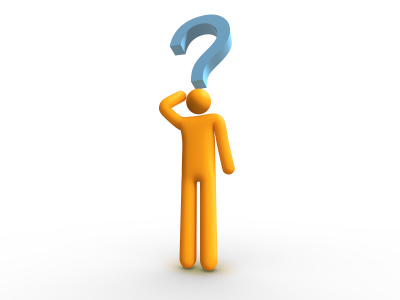 Signes d’alerte devant 
faire rechercher un DIP
Signes cliniques d’alerte
Antécédents familiaux de DIP: L’interrogatoire du patient ou de sa famille cherchera la survenu de DIP dans la famille en bas âge.

La notion de consanguinité

Une cassure de la courbe staturo-pondérale

Infections:
infections récurrentes des voies respiratoires hautes et basses.
infections bactériennes sévères ou fongiques récurrentes.
infections inhabituelles et/ou d’évolution inhabituelle.
[Speaker Notes: infections bactériennes sévères (méningite, choc septique) avec des germes encapsulés, dès le premier épisode.
infections inhabituelles et/ou d’évolution inhabituelle (par un germe opportuniste, diarrhée infectieuse persistante, candidose cutanéo-muqueuse récidivante, dissémination d’un vaccin vivant atténué tel que le BCG, ...).]
Signes cliniques d’alerte
5) D’autres signes cliniques s’associent :
Retard à la chute du cordon ombilicale  (> 4 semaines)
Manifestations auto-immunes 
Anomalies de la peau et des muqueuses (Eczéma, télangiectasies, albinisme…)
Complications pulmonaires et sinusiennes 
Conjonctivites chroniques, uvéites.
Lympho-proliférations et Tumeurs.
Atteintes neurologiques (ataxie, retard mental, microcéphalie)
Cardiopathie congénitale et hypocalcémie 
 Syndrome dysmorphique.
Exploration des DIP
Examens de première intention :

A- Exclure une origine secondaire ( VIH et/ou HTLV :Human T lymphotropic virus).

B-  FNS : doit être interprétée en valeur absolue, et selon l’âge du patient.                   On doit rechercher:
[Speaker Notes: si elle est isolée et < 500 polynucléaires neutrophiles
par mm3, elle peut être responsable à elle seule des
manifestations infectieuses observées ;
des plaquettes sont des éléments diagnostiques importants.
Une lymphopénie orientera vers un déficit de l’immunité
cellulaire. Chez le jeune enfant, la lymphocytose doit être
interprétée en fonction de l’sge du fait de l’Hyperlymphocytose
physiologique [I]. Une anernie, une thrombopénie ou
une neutropénie dans le contexte d’un déficit de l’immun.
cellulaire peuvent rep&enter des stigmates d’auto-immunité
[2], complication fréquente de ce type de déficits.
Une neutropénie peut constituer le diagnostic, mais seule une
neutropénie inferieure 2 500/mm3 est responsable de signes
cliniques patents. Une numération normale de neutrophiles a
un moment don& n’élimine pas une neutropénie cyclique
qui devra &tre recherchée par des numerations successives.]
C-  Dosage pondéral des immunoglobulines sériques (IgG, IgA, IgM) et des sous-classes des IgG (IgG1, 2, 3 et 4):

Intérêt du dosage 
Apprécier la production globale d’anticorps, indépendamment de leur spécificité;
Apporter des arguments pour le diagnostic des déficits immunitaires humoraux touchant les LB, et des déficits immunitaires combinés touchant les LB et LT.
le dosage des sous-classes d’IgG est ininterprétable avant l’âge de 18 à 24 mois
Dosage pondéral des Ig :

 Le déficit en IgA .

Déficit immunitaire commun variable .

 Agammaglobulinémies .

Syndrome d’hyper IgM .

 Déficits en sous-classes d’IgG .
D- Sérologies post-vaccinales et/ou post-infectieuses :


Intérêt 
Evaluer la capacité de production d’anticorps spécifiques en réponse à une stimulation par un pathogène ou un composant vaccinal.

Deux types d’anticorps produits :
Les Ac de type anti-protidique: en réponse à un vaccin antidiphtérique ou anti-tétanique.
 Les Ac de type anti-polysaccharidique : en réponse à un vaccin anti-pneumococcique
Tenir compte du type d’immunisation (naturelle ou vaccinale) ainsi que du délai entre l’immunisation et la réalisation de la sérologie (1 moi).
 Ininterprétables avant l’âge de 6 mois
[Speaker Notes: les sérologies antidiphtérique, anti-tétanique et anti-pneumococcique sont suffisantes pour évaluer la réponse humorale spécifique
ininterprétables avant l’âge de 6 mois en raison de la persistance d’IgG maternelles pouvant entraîner des résultats faussement positifs.]
E- Autres examens :
Des examens d’imagerie chez l’enfant peuvent être utiles pour compléter le bilan initial :

Une radiographie du thorax

Un scanner thoracique (identifier un thymome, des nodules pulmonaires ou des adénopathies médiastinales…) 

Un scanner sinusien

Une échographie ou un scanner abdominal à la recherche d’adénopathies profondes et d’une splénomégalie ou bien d’une asplénie.
Examens de seconde intention :
A-  Immunophénotypage des lymphocytes:
Cytométrie en flux (CMF) :
Intérêt 
Etude quantitative des sous-populations lymphocytaires:
Marqueurs LT (CD3, CD4, CD8)
Marqueurs LB (CD19, CD20)
Cellules NK (CD16, CD56)
CD25, ZAP-70, expression des antigènes HLA de classe I et II,…
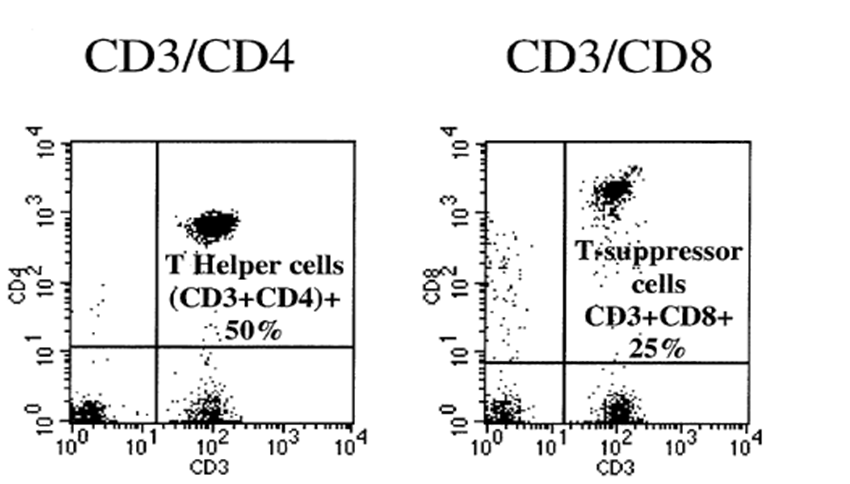 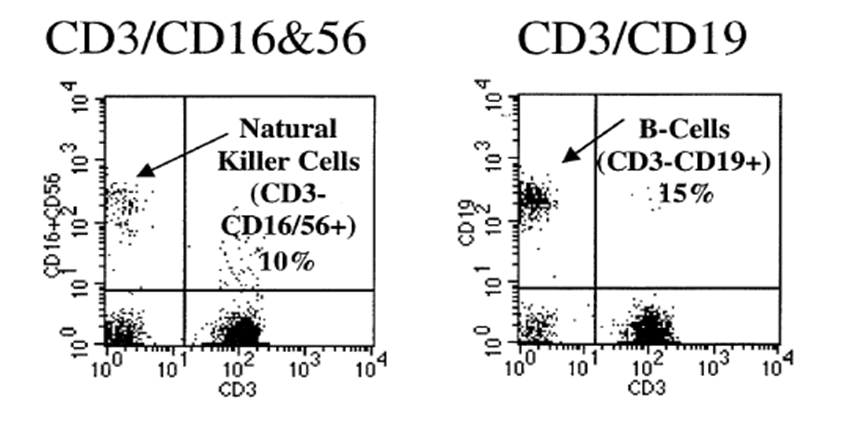 CD3 + CD19 +NK = 100%
[Speaker Notes: Il peut également être effectué par immunofluorescence direct ou indirect
La cmf permet de phénotyper et quantifier les s populations lymphocytaires à partir de leur marqueurs de surface]
B- Etude fonctionnelle des lymphocytes :

 Test de transformation lymphoblastique : 
Intérêt:
Mesure la capacité proliférative des lymphocytes T vis-à-vis des mitogènes (PHA) ou des antigènes
La prolifération est appréciée, après incorporation de Thymidine  tritiée, par mesure de 
la radioactivité dans un compteur à scintillation Béta.
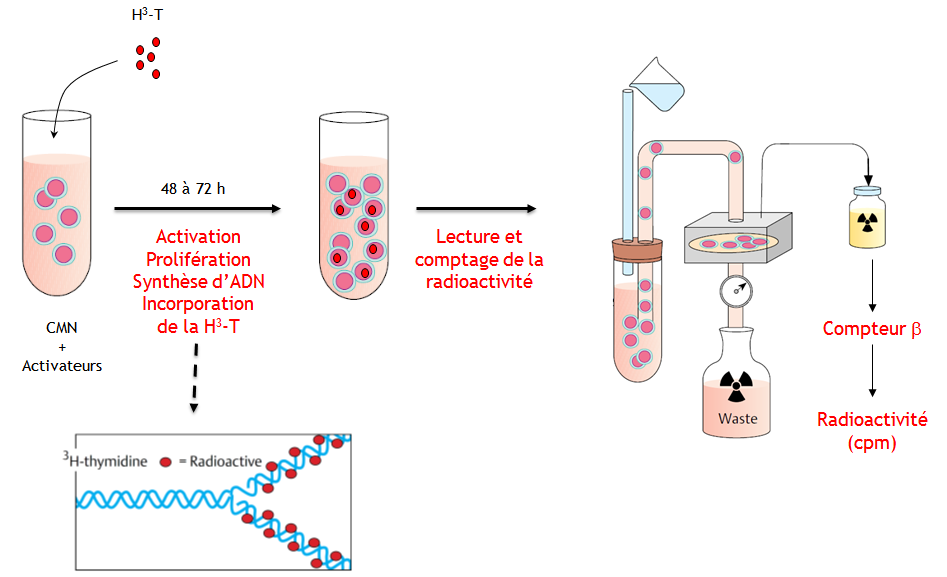 CMN + stimulant
Test de  prolifération par CMF : 
Nouveau test quantitatif pour évaluer la prolifération lymphocytaire in vitro.
Marquage des lymphocytes en intracellulaire
Utilise la molécule carboxyfluorescein succinimidyl ester (CSFE).
Suivi de l’activité mitotique par réduction progressive de deux fois l'intensité de la fluorescence.
Visualisation de huit à dix cycles de divisions cellulaires .
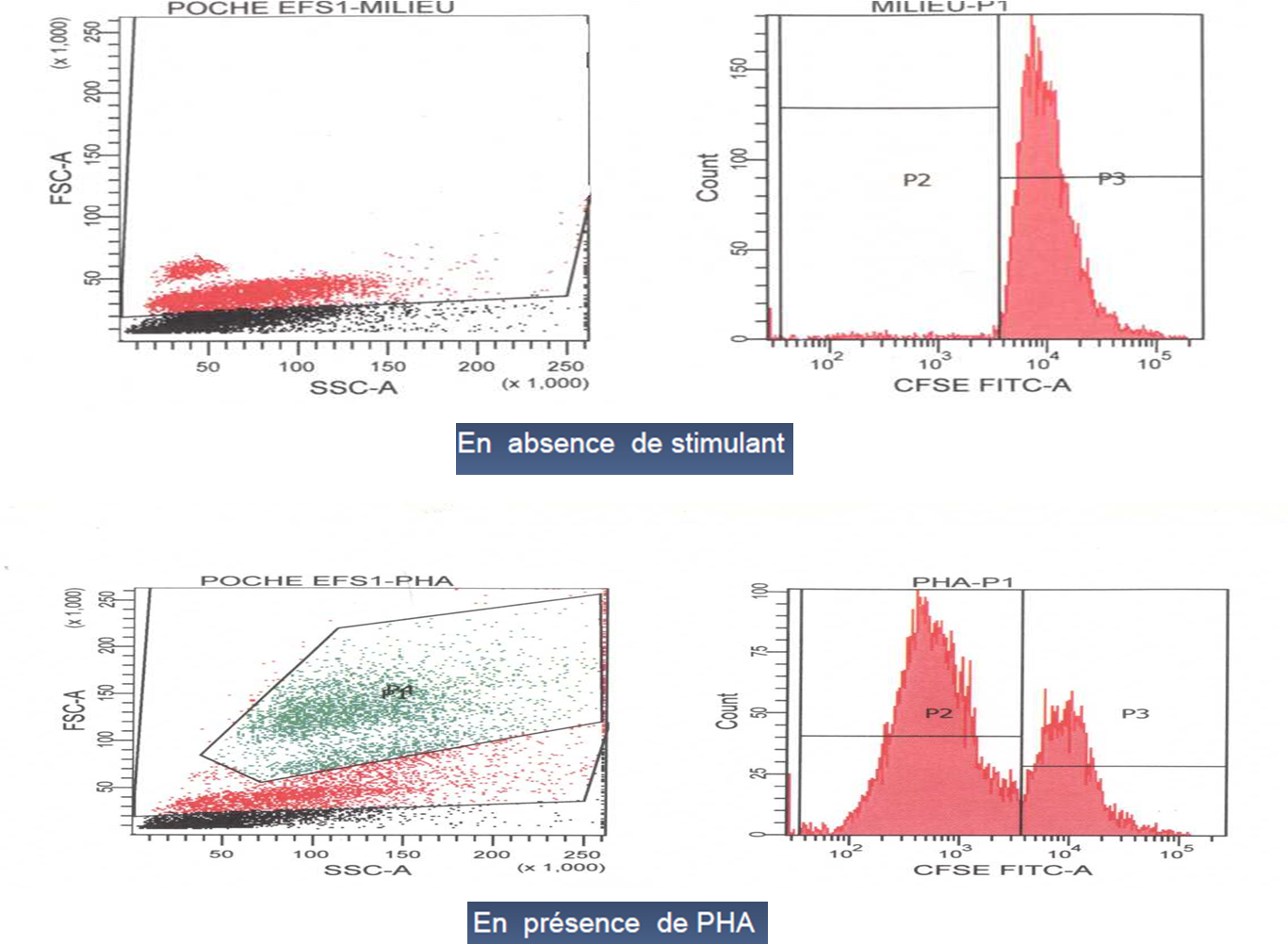 [Speaker Notes: Ya eu le premier cycle de prolifération cellulaire avec une intensité moindre que l’intensité initiale]
C. Expression des molécules d’activation par CMF:                                
Déficit en molécules HLA de classe II






-   Le syndrome d’Hyper IgM dans sa forme liée au sexe (Expression du CD40L).
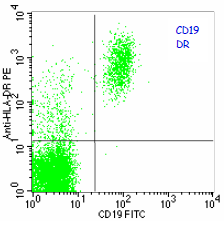 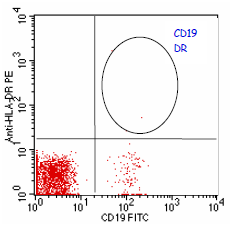 LT
Patient
Contrôle
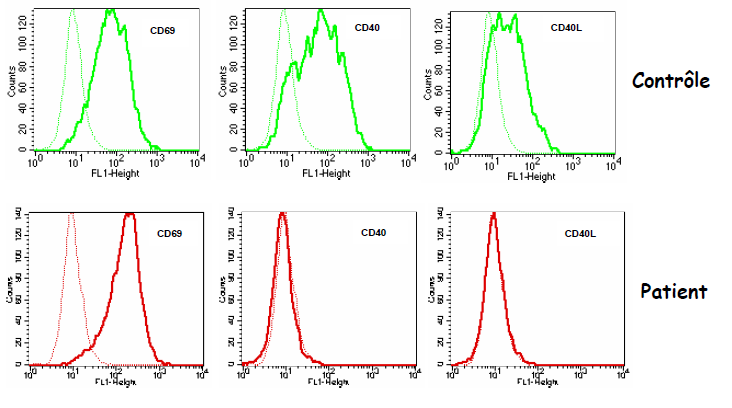 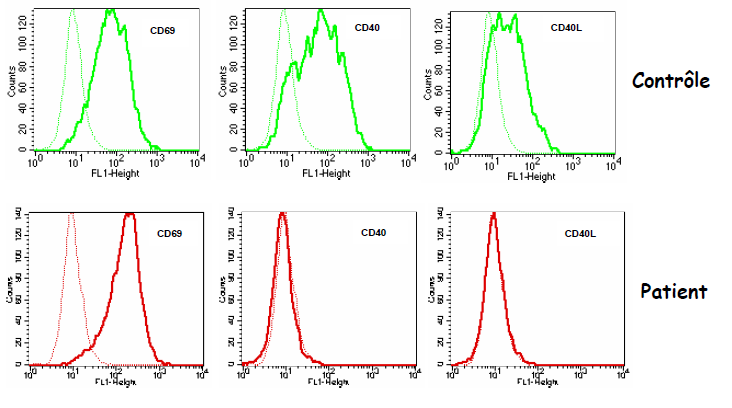 prolif/PMA Ca+
Le taux d’expression par CMF
Contrôle
Patient
[Speaker Notes: Absence d’expression du CD40L]
D- Etude fonctionnelle des Polynucléaires neutrophiles :

a- Exploration du métabolisme oxydatif                                           
   Test de réduction au nitrobleu de tétrazolium (NBT)
Principe
Test qualitatif de choix pour le diagnostic de la granulomatose septique chronique (CGD) où, il n’y a pas de production de formes réactives de l'oxygène (FRO) par les PN.

Simple et d’une spécificité élevée.

Activation de la NADPH oxydase par  PMA et /ou LPS  en présence de NBT.
 
Réduction du NBT préalablement jaune, en précipité violet par les FRO. 

Un étalement sur lame et l’appréciation  des cellules ayant réduit le NBT permet immédiatement d’évoquer le diagnostic de la CGD.
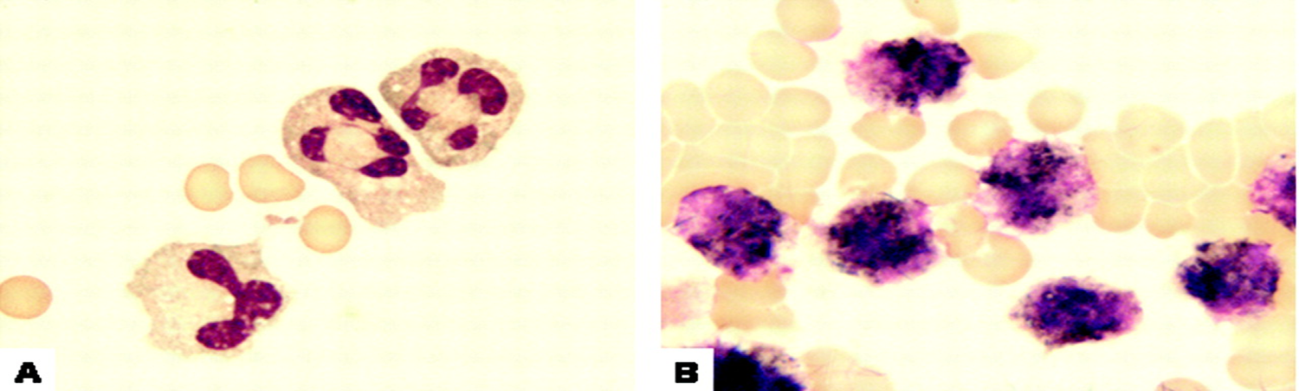 Absence de réduction du NBT
CGD
Réduction du NBT
[Speaker Notes: Il repose sur l’activation de la NADPH oxydase des granulocytes par des agents solubles, le phorbol myristate acétate (PMA) et /ou LPS  en présence de NBT]
Test à la  dihydrorhodamine-123
Constitue également un test de choix pour le diagnostic de granulomatose septique  chronique (CGD).

C’est un test de Cytométrie en  flux utilisant la  dihydrorhodamine 123 (DHR) en tant que substrat, basé sur l'oxydation de la dihydrorhodamine 123 en rhodamine 123 par les dérivés oxygénés ( H2O2 et O2-) produit par les granulocytes après stimulation par le PMA

Test quantitatif plus sensible dans  les cas douteux où lorsque la  réduction par le NBT est faible et il permet de détecter tous les patient ayant la GCD de transmission liée à l’X.
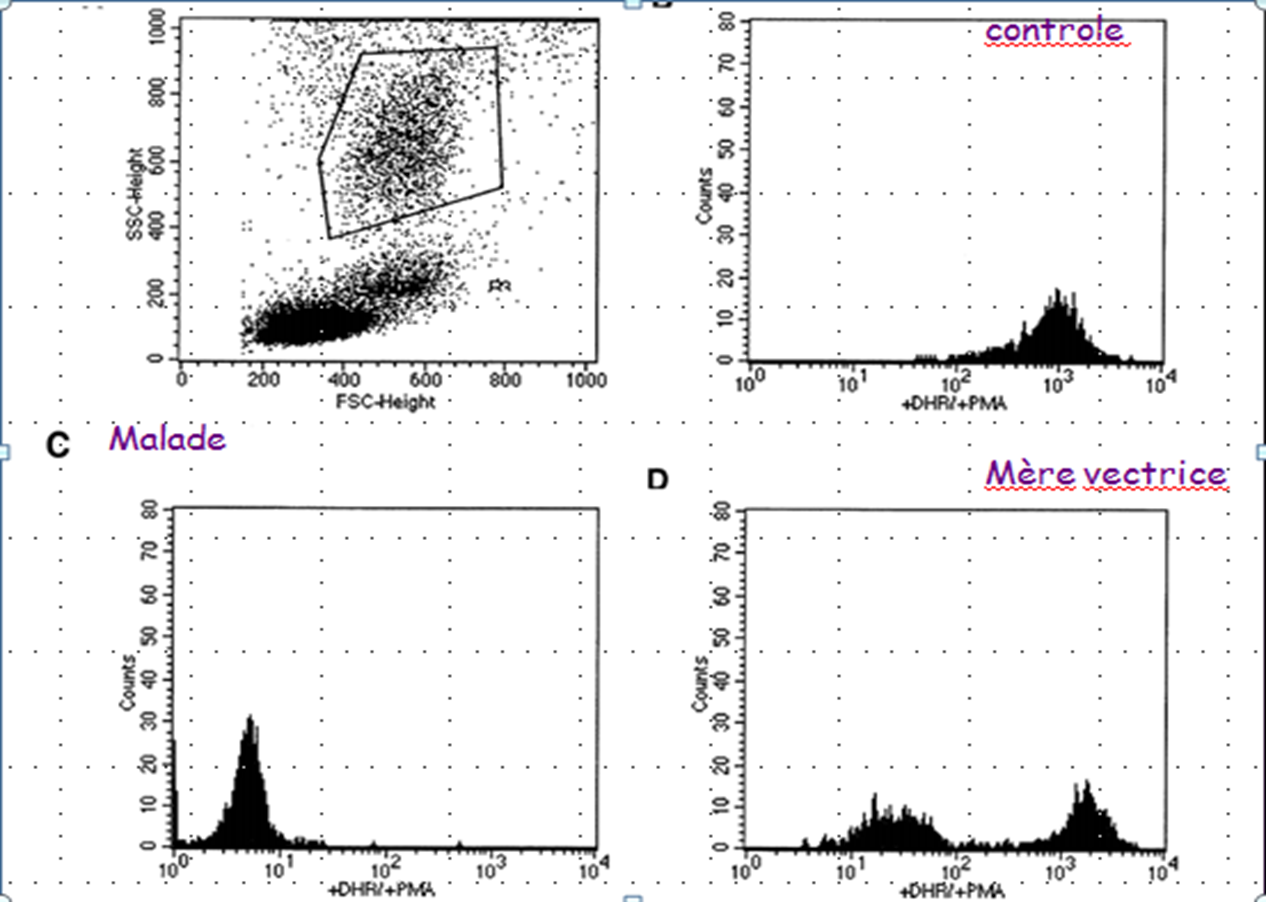 [Speaker Notes: test quantitatif est souvent nécessaire. Nous avons développé dans le laboratoire un test quantitatif basé sur l'oxydation de la dihydrorhodamine 123 en rhodamine 123 par les dérivés oxygénés ( H2O2 et O2-) produit par les granulocytes après stimtulation par le PMA. La rhodamine émet une fluorescence détectée en cytométrie de flux dont l'intensité nous permet de quantifier le nombre de granulocytes fonctionnels (ayant produit des dérivés oxygénés) « phorbol myristate acétate »


et permet de détecter tous les patients atteints de GSC, et même l'état de porteur dans les cas de transmission liée à l'X. En effet, une mère porteuse d’une forme de CGD de transmission liée à l’X possède à peu près 50%de neutrophiles normaux et 50% de neutrophiles présentant un déficit en NADPH oxydase. Cependant, les pourcentages respectifs de ces deux populations de cellules peuvent varier.]
b- Exploration de l'adhérence et du déplacement  des polynucléaires neutrophiles :

 
Repose sur des tests fonctionnels :
mesure du mouvement spontané et du chimiotactisme
l'expression des molécules d'adhésion
Migration à travers un filtre *chambre de Boyden*
CMF
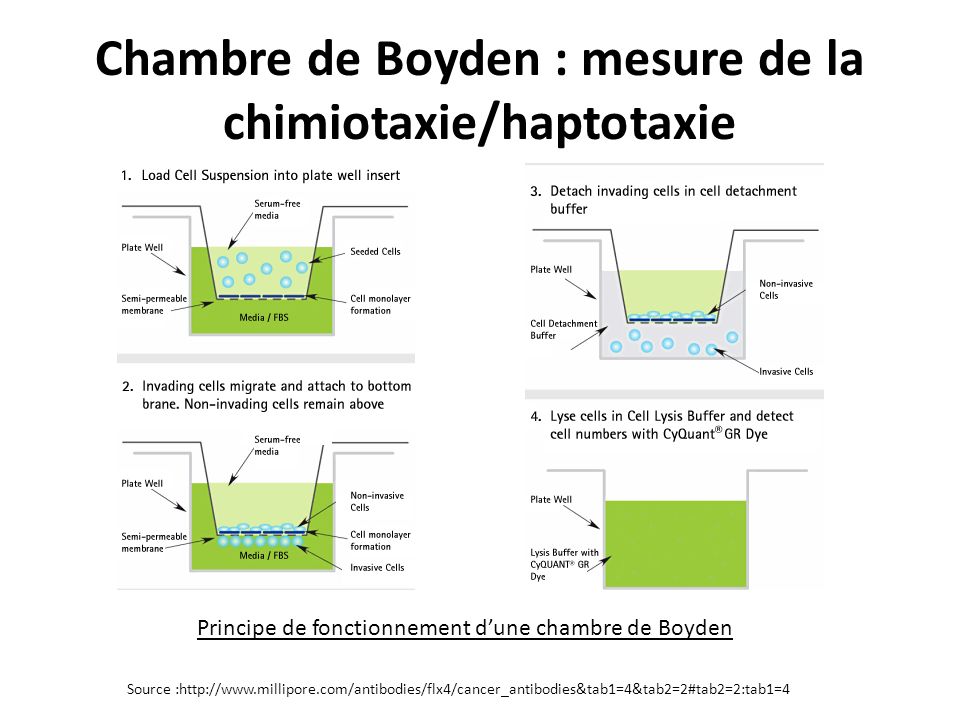 Etude du chimiotactisme des polynucléaires neutrophiles : 
Migration à travers un filtre *chambre de Boyden* :
Quelles sont les méthodes pour étudier la migration cellulaire Biologie cellulaire et moléculaire.2013
[Speaker Notes: Haptotaxie: le déplacement d'une cellule sur un substrat (épithélium, fibres collagènes)
Dans cette technique, les PNN isolés sont déposés sur la partie supérieure d'une chambre à deux compartiments séparés par un filtre microporeux : la substance chimiotactique est déposée dans la partie inférieure. On peut ainsi quantifier, au bout d'un certain temps, le nombre de PNN ayant traversé le filtre. 
Le chimiotactisme donne des résultats différents selon les attractants utilisés. Il est indispensable de travailler dans des conditions très bien définies pour pouvoir assurer la reproductibilité de ce test biologique. Un témoin en bonne santé doit absolument être testé chaque fois que l'on veut étudier les PN d'un patient. 
À titre d'exemple, les PN d'un sujet sain parcourent entre 2 et 3 mm en 2 heures sur un support plastique, sous agarose]
Quantification de l'expression des molécules d'adhésion  à la surface des PNN par CMF:


Les molécules d'adhésion  les plus fréquemment étudiées sont : 
La β2 intégrine (CD11a/CD18)            				LAD1
 Le sialyl Lewis X (sCD15)           					 LAD2
La L-sélective (CD62-L)
E-  Démarche diagnostique devant une suspicion d’un DIP humoral: 

Dosage pondéral des isotypes d’immunoglobulines.

 Le Phénotypage lymphocytaire (lymphocytes B circulants). 

Recherche des anomalies de l’immunité cellulaire pouvant évoquer un déﬁcit immunitaire combiné.
I- Déficits immunitaires combinés
Les déficits profonds de l’immunité cellulaire se présentent dès les premiers mois de la vie avec des infections sévères à germes opportunistes et à parasitisme intracellulaire.

 Les déficits modérés peuvent se manifester plus tard.

Les vaccinations à germes vivants, même atténués, sont contre-indiquées.

La transfusion de sang total ou de ses dérivés est également contre-indiquée, car risque de GVH.
[Speaker Notes: Les vaccinations à germes vivants, même atténués, sont contre-indiquées car elles peuvent provoquer des maladies mortelles : BCG ite généralisée
GVH: Réaction du greffon contre l’hôte]
Immunologie :
Dysfonctionnement des lymphocytes T et des effecteurs immunitaire activés par les LT ( les LB et les cellules phagocytaires).

Lymphopénie:++++LT.

Absence ou diminution de réponse proliférative (mitogènes, anti-CD3 ou antigènes).

Déficit global en Ig.
classification des DIC :
SCID
Déficits en HLA II
Déficit en HLA I
Déficit en ZAP 70
Syndrome d’Hyper IgM
Sd d’OMMEN
1- Déficits immunitaires combiné sévères
Subdivisés en 4 groupes :
 
SCID T-B-NK-

SCID T-B-NK+

SCID T-B+NK+

SCID T-B+NK-
SCID T-  B- NK- :

AR

Infections récurrentes à tout type de pathogènes, ( infections opportunistes) dès les premières semaines de vie. 

Les taux des Ig sériques sont diminuées.

la recherche d’une mutation responsable de ce déficit, oriente vers différents gènes responsables:
Pro NK
NK
ADA
γδ
γc, Jak3
γδ
CLP
Rag1, 2
CD8
HSC
HLA
ZAP 70
ADA
γc, Jak3
IL7Ra
Pro T
αβ
TAP1, 2
Rag 1,2
Artemis
CD4
MLP
ZAP 70
ADA
BTK
Rag 1,2
Artemis
B
Pré B
Immature 
B cells
CD40L
CD40
AID
NEMO
μ
Igα λ5
BLNK
Ig switched B
SCID T-B-NK-
Déficit en ADA (adénosine désaminase)

20% des SCID
 Intervient dans la voie de récupération des purines
Mutations différentes au niveau du gène codant ADA sur le chromosome 20q13-ter. 

Sur le plan physiopathologique 

Inhibition de la ribonucléotide réductase nécessaire pour la synthèse d'ADN par accumulation de la désoxy-ATP de la voie des purines et la S-adénosyl homocystéine de la voie de méthylation.

 Ces métabolites sont hautement toxique pour les LB et LT et provoquent des cassures chromosomiques conduisant à  l’apoptose.
T-B-NK-SCID
Dysgénésie réticulaire 

Forme rare , AR.

Mutation du gène AK2 (Adenylate kinase 2) codant pour une enzyme mitochondriale qui régule le taux de l’adénosine diphosphate. 

Maladie létale chez le nouveau-né.

Augmentation de l’apoptose des précurseurs lymphoïdes et myéloïdes par absence de maturation.
 
Granulocytopénie s’associant à une surdité
SCID T-  B- NK+ :
Pro NK
γc, Jak3
NK
ADA
γδ
Rag1,2
γδ
CLP
ZAP 70
CD8
HSC
γc, Jak3

IL7Ra
ADA
HLA
Pro T
TAP1, 2
Rag 1,2
Artemis
αβ
CD4
ZAP 70
MLP
Rag 1,2
Artemis
BTK
ADA
B
CD40L
CD40
AID
NEMO
Pré B
Immature 
B cells
μ
Igα λ5
BLNK
Ig switched B
SCID T-B-NK+
Déficit en ARTEMIS: 

Artémis est une enzyme qui se complexe avec DNA-PKcs : rôle dans l’ouverture de l’épingle à cheveux 

Les malades présentent un phénotype SCID T-B- associé à une radiosensibilité.
Déficit en RAG 1 et RAG2 (Recombination Activating Gene):  

   RAG 1 et RAG 2: Sont des enzymes restreintes pour le développement des LT/LB

   Des mutations des gènes RAG1 et RAG 2
Défaut de réarrangement somatique des gènes du TCR et du BCR                               Etape indispensable à la différenciation des lymphocytes T et B

Absence des LT associée à l’absence de LB avec la présence normale de cellules Nk.
SCID T-B-NK+ (RAG1,RAG2,Artémis)
• Absence de LB et T,
• Présence de cellules NK
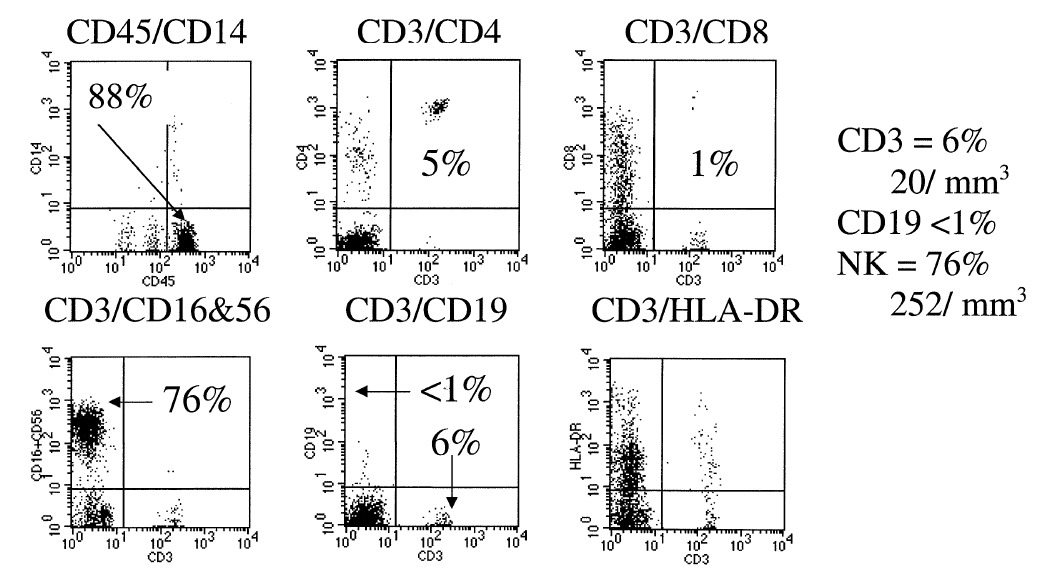 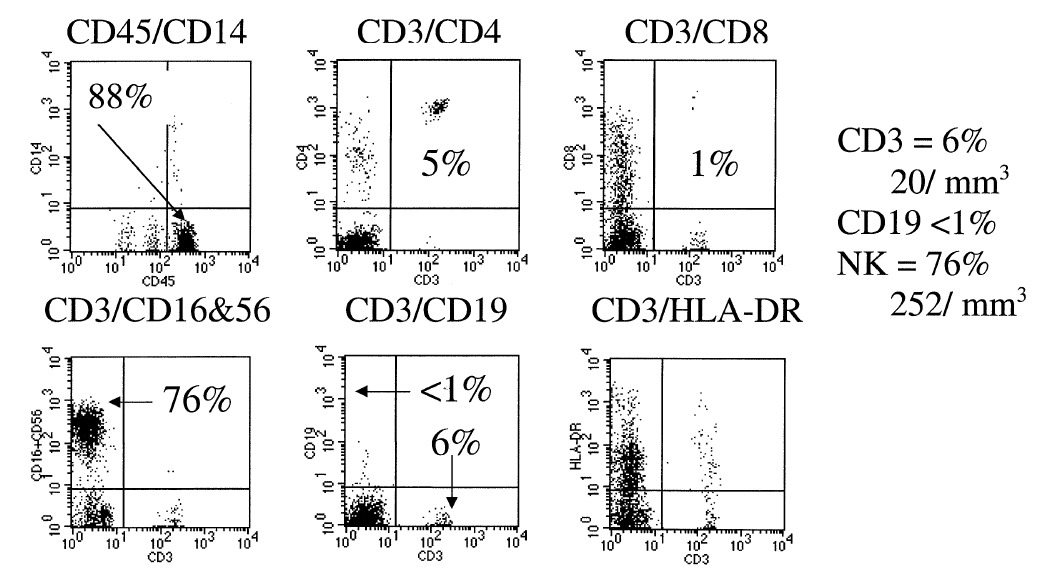 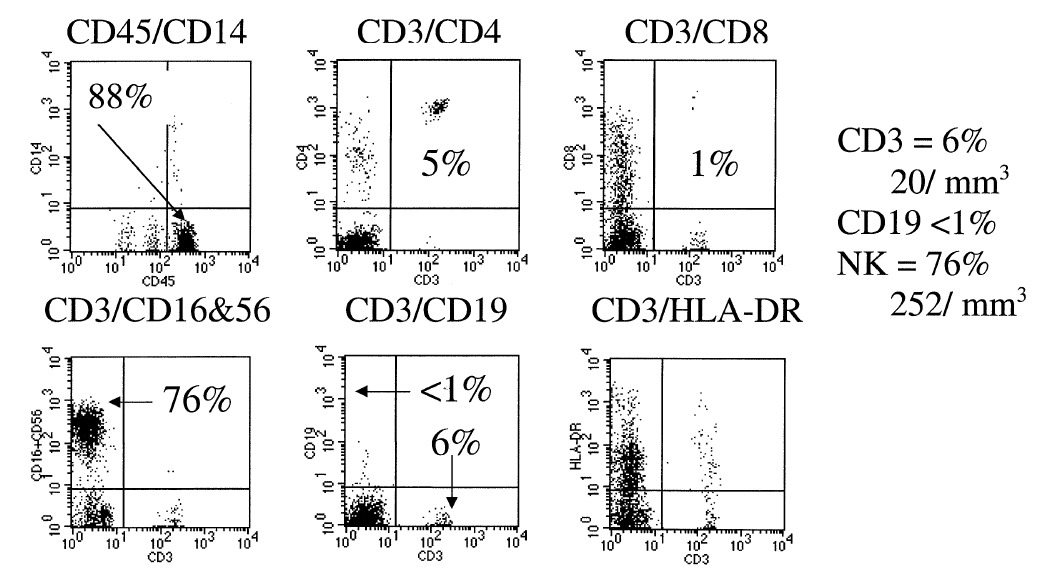 Normes :
NK CD16/CD56: 10%
TCD4/CD3: 50%
TCD8/CD3:25%
LB CD19: 15
[Speaker Notes: Absence de LB avec des CD19 <1%]
SCID T-  B+ NK+
Pro NK
γc, Jak3
NK
ADA
γδ
Rag1, 2
γδ
CLP
ZAP 70
CD8
HSC
γc, Jak3
ADA
HLA
IL7Ra
Pro T
TAP1, 2
Rag 1,2
Artemis
αβ
CD4
ZAP 70
MLP
BTK
Rag 1,2
Artemis
ADA
B
CD40L
CD40
AID
NEMO
Pré B
Immature 
B cells
μ
Igα λ5
BLNK
Ig switched B
Déficit de la chaine alpha du récepteur de l’IL7
AR











Sur le plan immunologique
Déficit isolé en  Lymphocytes T 
Des taux  effondrés  en immunoglobulines
SCID T-B+NK+
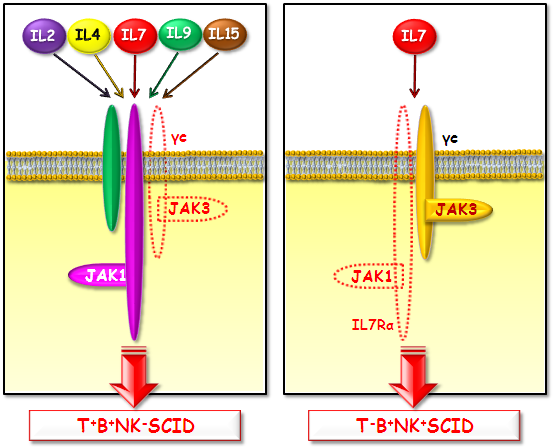 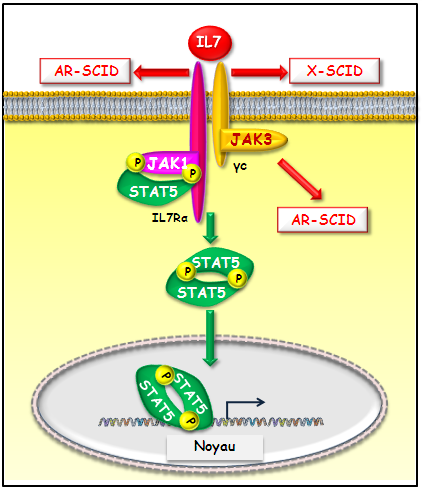 [Speaker Notes: La multiplication des lymphocytes B et T nécessite la présence d'interleukine 7, qui intervient dans l'homéostasie de ces derniers3. En particulier, leur survie nécessite la présence de cette cytokine4 qui joue un rôle important dans la mémoire immunitaire des lymphocytes T auxiliaire (ou T-helper ou T CD4)5]
SCID T-B+NK-
Pro NK
γc, Jak3
NK
γδ
Rag1, 2
γδ
CLP
ZAP 70
CD8
γc, Jak3
HSC
ADA
IL7Ra
HLA
Pro T
TAP1, 2
Rag 1,2
Artemis
αβ
CD4
ZAP 70
MLP
BTK
Rag 1,2
Artemis
ADA
B
CD40L
CD40
AID
NEMO
Pré B
Immature 
B cells
μ
Igα λ5
BLNK
Ig switched B
T-  B+ NK- de transmission liée à X (SCID X1):
50 % des SCID
Mutation du gène codant pour la chaine yc rentre dans la composition de plusieurs récepteurs d’interleukine; lL2, IL4, IL7, IL9, IL15 et IL21).





 


Défaut d’interaction IL7-R IL7           absence de lymphocytes T
Défaut d’interaction IL15-R IL15          absence de NK
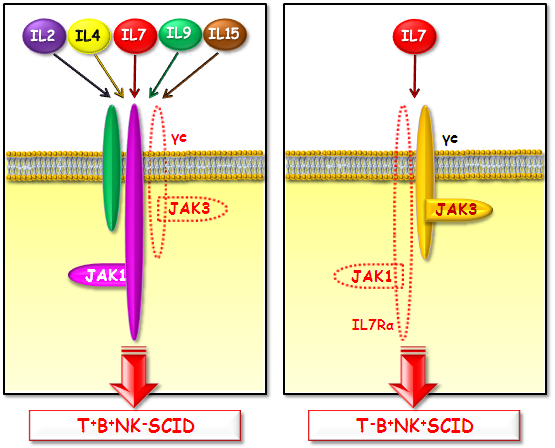 [Speaker Notes: puisque I'lL15 permet la différenciation de cellules CD34 médullaires en cellules NK.
La chaîne gamma de l’IL2R est commune à plusieurs récepteurs de cytokines,  il est probable  que parmi ces cytokines, l’IL7 soit la plus importante puisque c’est une cytokine clé dans la différenciation  des précurseurs T.]
SCID T-B+NK- (IL2RG=γC, JAK3)
• Absence de NK et T,
• Présence de cellules B
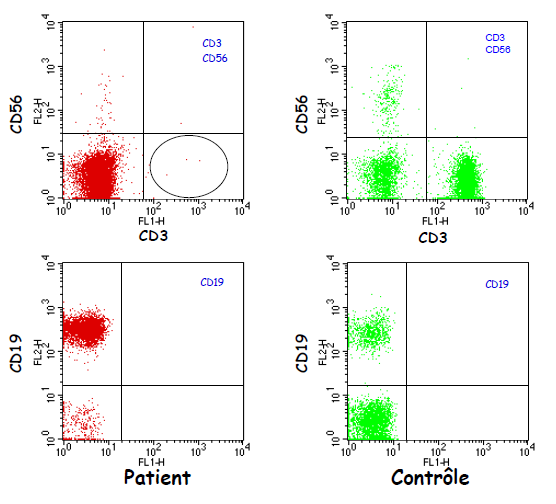 CD56 CD16
CD56 CD16
2- Déficit en HLA de classe II
AR
 Surtout le bassin méditerranéen 

Sur le plan clinique 

Dès la 1ère année de la vie : des infections broncho-pulmonaires à répétition, diarrhée chronique.

L’évolution clinique est marquée par 
Une dénutrition 
Une déshydratation secondaire à la diarrhée chronique
Survenue fréquente d’hépatite et de cholangite souvent secondaire à une infection à cryptosporidies
Méningo-encéphalites virales 
Des manifestations auto-immunes
.
Sur le plan physiopathologique

Déficit de régulation transcriptionnelle des gènes codant les molécules HLA II (RFXANK, CIITA, RFX5, RFXAP)
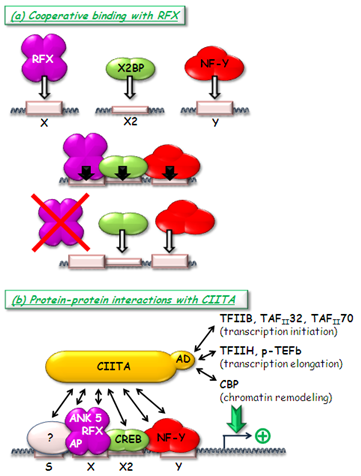 Une mutation d’un de ces facteurs
 
 Empêche la fixation de RFX (Régulatory Factor) à la région X1

Promoteur inactif 

la transcription des molécules HLA II sera impossible.
[Speaker Notes: Il existe un phénotype avec une expression résiduelle de HLADR α et β, et où le nombre de TCD4+ est normal; ceci constitue une forme bénigne.]
Sur le plan immunologique
L’absence de présentation  liée au défaut d'expression des molécules HLA classe II a deux conséquences : 







Le nombre de LyT est normal mais il existe une profonde lymphopénie TCD4+.
un déficit de L’immunité cellulaire: des  LT qui sont  capables de proliférer en présence de mitogènes, mais incapables en présence d'un antigène vaccinal .
un déficit de L’immunité humorale: le dosage pondéral  montre dans certains cas 
 Hypogammaglobulinémie touchant les IgG2 et les IgA mais les taux des Ig peuvent être normaux.
Exemples d’expression des molécules HLA II sur  les LB
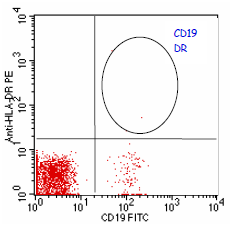 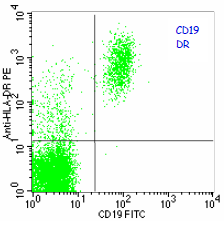 Patient
Contrôle
[Speaker Notes: Absence ou expression très faible des molécules HLA II sur les cellules qui normalement les expriment de façon constitutive (CPA, LyB), et absence d’expression de ces molécules sur les cellules où l’expression est induite après activation (LyT).]
3-  Déficit en HLA classe I :
Sur le plan Physiopathologique


Mutation des gènes qui codent pour TAPI/TAPII ou TAPBP (Tapasine)


 Diminution des molécules HLA I


Déficit de la cytotoxicité des LT CD8. 

sur le plan clinique

Vascularite, pyoderma gangrenosum
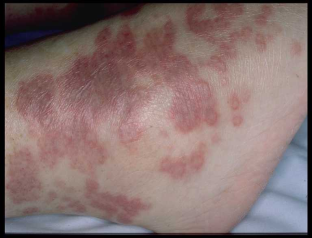 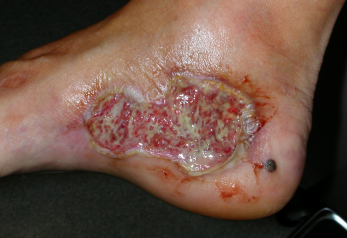 5.  Syndrome d’Hyper IgM.
70% sont à transmission liée à l’X .
30% AR.
Dosage GAM
IgG effondré
IgA effondré
IgM  N ou↑
Sérologie post vaccinale (Ac anti-protéiques) :
diminuée
FNS
Lymphocytes :N
Immuno-phénotypge
LT :N
LB : N
NK:N
Expression de CD40 sur LB :  diminuée(AR)

Test d’activation des LT
(expression  de CD40L diminuée : liée X)
NB: si un garçon on cherche directement le défaut d’expression du CD40L
Etude génétique: Séquençage
CD40L,CD40,AID,UNG
Physiopathologie
Forme liée au sexe: 
Mutation du gène CD40L exprimé sur les LT activés
 Gène porté par le chromosome X (Xq26)
Absence de commutation isotypique : La liaison du CD40L au CD40 sur les LyB est nécessaire pour le Switch
Formes  AR:
Phénotype moins sévère.
Mutation du gène codant pour le CD40.
Mutation de yc du complexe IKK: altération du signal NFKB.
Autres formes à AR :
,Mutation du AID, enzyme nécessaire pour le Switch et les hyper mutations somatiques. exprimée électivement dans les centres germinatifs et induite dans les LyB par stimulation avec LPS, CD40L et les cytokines appropriées
Mutation de l’UNG.
Syndrome d’Hyper IgM
Absence d’expression de  CD40L sur les  LT  stimulés  par la PMA+Ionomycine
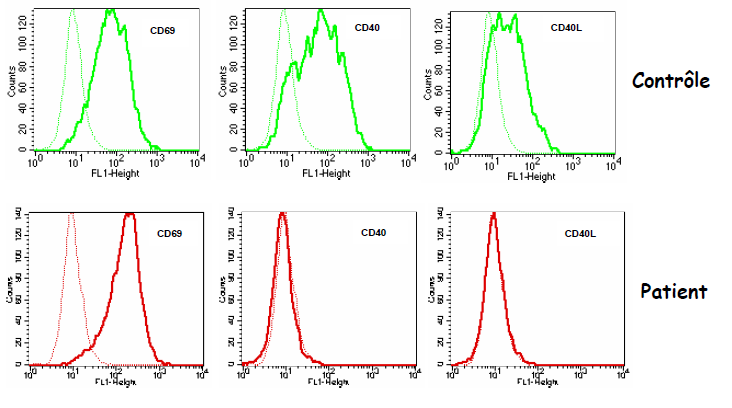 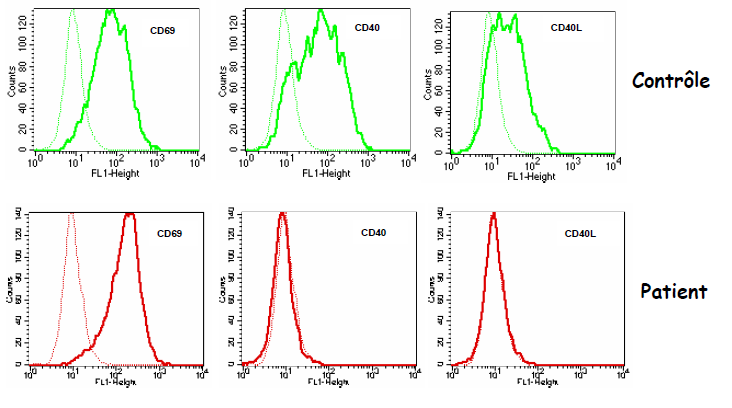 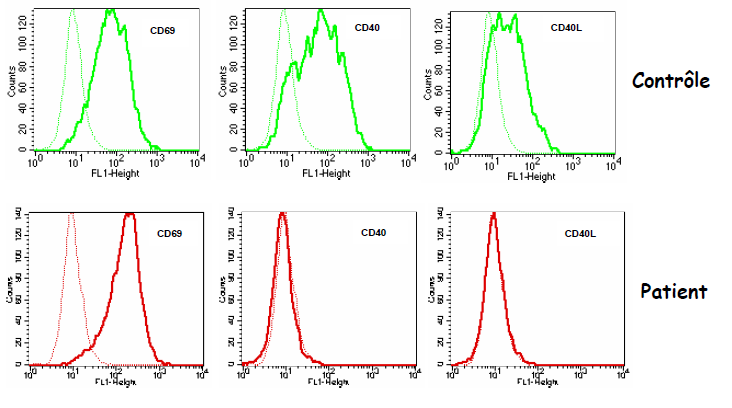 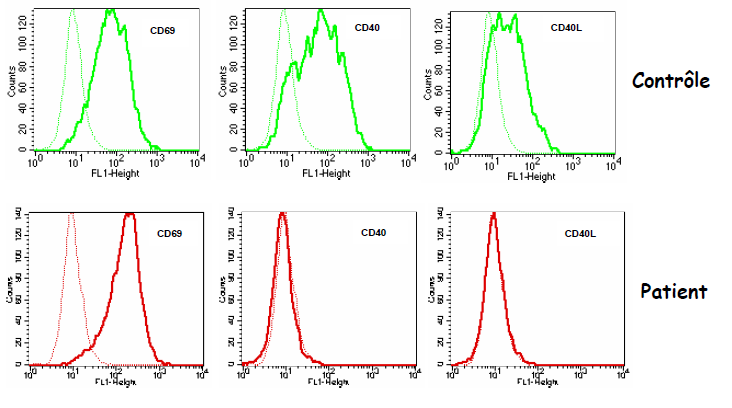 [Speaker Notes: Augmentation de la fluorescence émise par les cellules qui expriment le CD40L]
II- les DIP à prédominance humorale.
Sur le plan clinique

Infections récurrentes à germes à parasitisme extracellulaire obligatoire, essentiellement pyogènes  (Streptocoques, Méningocoques, Pseudomonas).

Il y a une fréquence élevée de septicémie et de gastroentérites (giardiase, lambliase).

Sur le plan immunologique

Atteinte du développement des LyB.
Absence de réponse B aux LyT.
[Speaker Notes: Les localisation élective sont l’appareil broncho-pulmonaire ….]
1- Agammaglobulinémie :   
 A- Liée à l’X «Maladie de Bruton» : 

C’est un déficit pur de l’immunité humorale  (le premier déficit immunitaire primitif décrit par Bruton).
90%  Agammaglobulinémies.

Sur le plan clinique:
> 6 mois : infections bactériennes sévères et récidivantes +++respiratoires qui se compliquent par des bronchiectasies.
Gastroentérites; affections auto-immunes.
Amygdales atrophiées. 
Sur le plan immunologique

Taux de lymphocytes B < 2 %.
La fonction lymphocytaire T, est préservée.
Taux effondré des Ig ( prédisposant aux infections bactériennes, qui sont alors fréquentes et sévères) .
Réponse en Ac faible ou nulle.
Sur le plan physiopathologique

Mutation du gène codant pour une tyrosine kinase cytoplasmique impliquée dans la maturation des lymphocytes B, BTK (Bruton’s tyrosine kinase) .
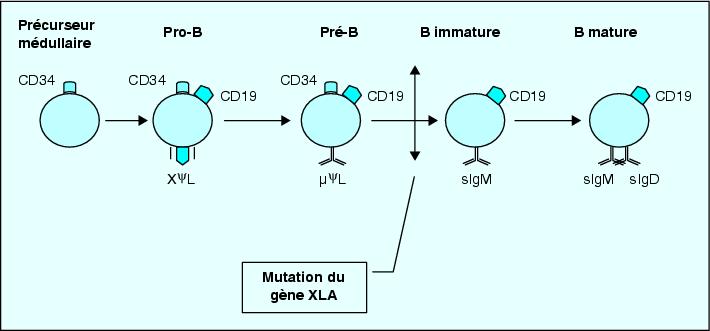 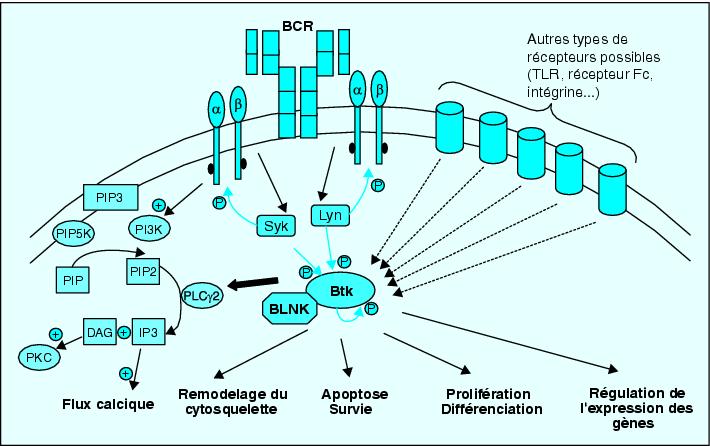 Figure : L’implication de la Btk dans la régulation de l’expression des gènes, les phénomènes  d’apoptose/survie, de prolifération/différenciation contribue à la maturation cellulaire de la lignée B
Déficits immunitaires primitifs et analyse génétique de la maladie de Bruton : quelles perspectives offre ce diagnostic génétique   Septembre 2006
B- Agammaglobulinémies autosomique récessive :
 
10 % des agammaglobulinémies.
 
Dues a différentes mutations : 

Mutation chaine µ
Mutation gène Igα(CD79A)
Mutation gène Igβ (CD79B) 
Mutation gène λ5
Mutation BLNK
Mutation V pré β
Mutation PI3k


L’Exploration de l’agammaglobulinémie congénitale se fait par séquençage.
[Speaker Notes: La voie PI3K / AKT / mTOR est une voie de signalisation
intracellulaire jouant un rôle-clé dans l’homéostasie cellulaire
par sa fonction de régulation de l’apoptose, de la croissance
et du cycle cellulaire, ainsi que de l’angiogenèse
The BLNK gene is also known by other names, listed below. ... Mutations in this gene cause hypoglobulinemia and absent B cells,]
Agammaglobulinémie
(Absence de LB)
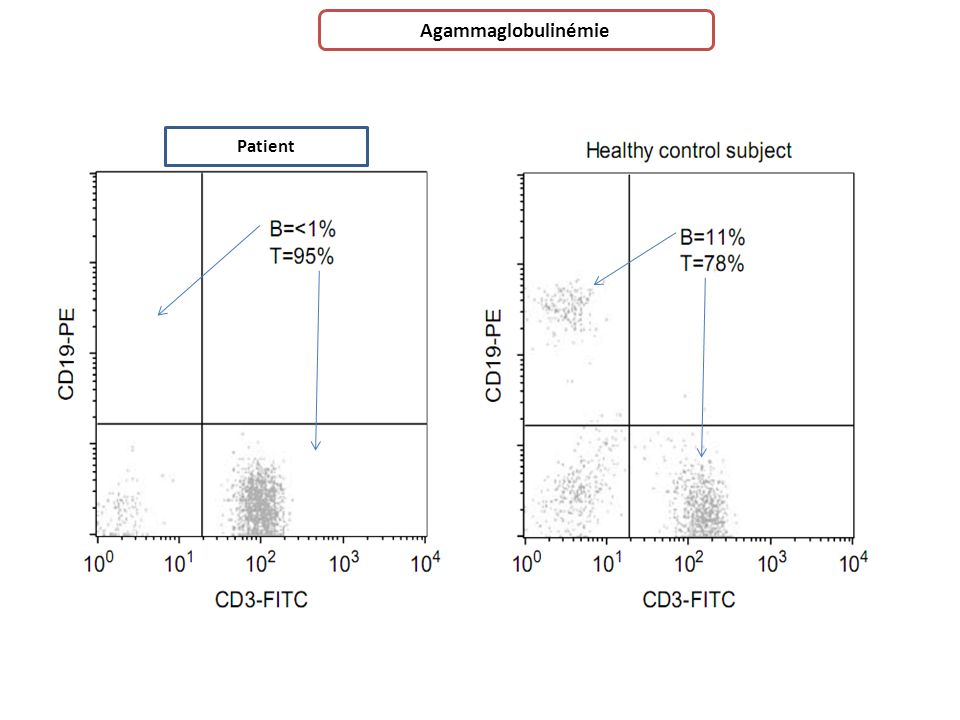 2- Déficit sélectif en IgA : 

Sur le plan clinique
 Le plus souvent  asymptomatique 
Infections chroniques ou récidivantes, essentiellement ORL et pulmonaires (des  muqueuses). 
Pathologies digestives peuvent être associées (maladie cœliaque, diarrhées chroniques d’étiologies diverses). 
Les allergies sont  fréquentes chez les sujets qui présentent  un déficit en IgA. 
Sur le plan immunologique
 
Diagnostic retenu si taux  IgA <0.05g/L (  après l’âge de 4ans ).
Associé le plus  souvent à un déficit quantitatif en IgG2, parfois en IgG4  associé. 
30% des sujets porteurs d’un déficit en IgA ont des anticorps anti-IgA (dans ce cas la Perfusion d’IgA est contre indiquée car  il ya un risque de choc anaphylactique).

Sur le plan physiopathologique
  Défaut de Switch ou échec de différenciation terminale en plasmocytes producteurs d’IgA
 Associée à certains haplotypes du complexe majeur d’histocompatibilité comme : HLA-B8 et DR3 .
[Speaker Notes: certains présentent des allergies 
Transmission autosomique dominante ou récessive. 
Les porteurs d’anti-IgA sont les p ayant des formes inhabituelle d’allergie où il n’ont pas d’IgA leurs système immunitaire va les reconnaitre comme étrangère et va développer des AC e type IgG ou IgE anti-IgA]
4- Déficit en sous classes d’IgG :
Taux  IgG Normal ou légèrement diminué  avec déficit en sous –classe.
Pas de transmission héréditaire
Déficit en IgG1 :
S’accompagne généralement, d’une diminution du taux des IgG.  
Absence de réponse  post vaccinale aux  Ag protéique.
Déficit  en IgG2 : 
− Plus souvent retrouvé chez l’enfant.
− Absence de réponse post vaccinale aux Ag polysaccharidique .
−  L’association à un déficit en IgG4 et/ou en IgA est fréquente.
− Infections respiratoires  (Haemophilus influenzae, pneumocoque).
Déficit  en IgG3 : 
− Plus souvent retrouvé chez l’adulte, 
− Infections entérales. 
− Parfois il est associé un déficit en IgG1.
− Absence de réponse  post vaccinale aux  Ag protéique.

Déficit en IgG4 : 
− Son diagnostic est souvent controversé car les concentrations sériques d’IgG4 sont faibles.
− L’association à un déficit en IgG2 et en IgA est fréquente.
[Speaker Notes: On suspecte le déficit en s classes que lorsque le taux des IgG est normal avec des infection récurrente 
Le diagnostic se fait par le dosage pondéral des s classes d’IgG et le taux des IgA.
Le déficit en IgG2 et en IgG4 peyt s’associer à une ataxie télangiectasie]
III- Déficits  en  cellules  phagocytaires
FNS
neutropénie
Déficit quantitatif :
Répéter FNS
1/semaine
myélogramme
N.
périphérique
N. cyclique
N. Centrale
* Dysgénésie 
Réticulaire
* Kostmann
N auto immune ?
[Speaker Notes: stomatologiques (quasi constantes après l'âge de deux ans) marquées par une gingivite érosive, hémorragique et douloureuse, associée à des papules de la langue et des faces muqueuses.]
A- La neutropénie chronique  congénitale  sévère «Maladie de Kostmann»: 


Rare (incidence 1/250 000 naissances par an).
Plusieurs gènes sont impliqués  selon les cas : gène ELANE+++ (élastase, neutrophile expressed  AD), HAX1(HCLS1 associated protein X-1 à AR), GFI1(growth factor Independent 1 transcription répression à  AD), GCSFR (colony stimulating factor 3 receptor à  AD)
Sur le plan clinique
 Les infections sont très sévères voire létales.
 Manifestations cutanéo-muqueuses, ORL et pulmonaires. 
Le plus souvent des manifestations stomatologiques (quasi constantes après l'âge de deux ans).

Sur le plan biologique
Neutropénie profonde (<200/mm3) 
Une monocytose sanguine. 
Sans déficit lymphocytaire.
[Speaker Notes: HAX1 code pour une protéine de la famille des tyrosine kinase dans les mitochondries
GFI1 Ce gène code pour une protéine à doigt de zinc nucléaire qui fonctionne comme un répresseur transcriptionnelle.
GCSFR: La protéine codée par ce gène est le récepteur du facteur stimulant la colonie de 3, une cytokine qui contrôle la production, la différenciation et la fonction des granulocytes. La protéine codée, qui est un membre de la famille des récepteurs de cytokines, peut également fonctionner dans certains processus d'adhésion ou de reconnaissance de surface cellulaire]
B- La neutropénie cyclique : 


Des épisodes de neutropénie marquée, pendant 3 à 6 jours qui se reproduisent toutes les 3 semaines. 

Des mutations autosomiques dominantes du gène ELANE.
[Speaker Notes: sont impliquées dans la majorité des neutropénies tant chronique congénitale que cyclique.]
FNS
2)   Déficit qualitatif =fonctionnel
Normale/  Polynucléose
tests fonctionnels
Chimiotactisme
 Expression des molécules 
d’adhésion
GCS
A- Bactéricidie : Granulomatose Septique Chronique 
Sur le plan clinique
Extrêmement rare 1 / 200 000.
Infections à répétition tissulaires et cutanées bactériennes (staphylocoques et entérobactéries) ou fongiques (aspergillose). 
Abcès et  granulomes au niveau des organes lymphoïdes, des poumons et du foie.
Hépato splénomégalie habituelle.

Sur le plan immunologique 
Immunité cellulaire et humorale normale.
Parfois hypergammaglobulinémie et hyperleucocytose. 
PNN : activité phagocytaire pratiquement normale, activité bactéricide diminuée. 
Incapacité des cellules phagocytaires à générer les anions superoxyde O2- et le peroxyde d’hydrogène H2O2.
Sur le plan physiopathologique
Anomalie fonctionnelle de la NADPH oxydase  par mutations des gènes codant pour ses sous unités.




Selon les sous-unités, les mutations sont soit à AR ou liée à l’X : 








Ces mutations son responsables d’un défaut  de production de FRO nécessaires à la fonction de phagocytose
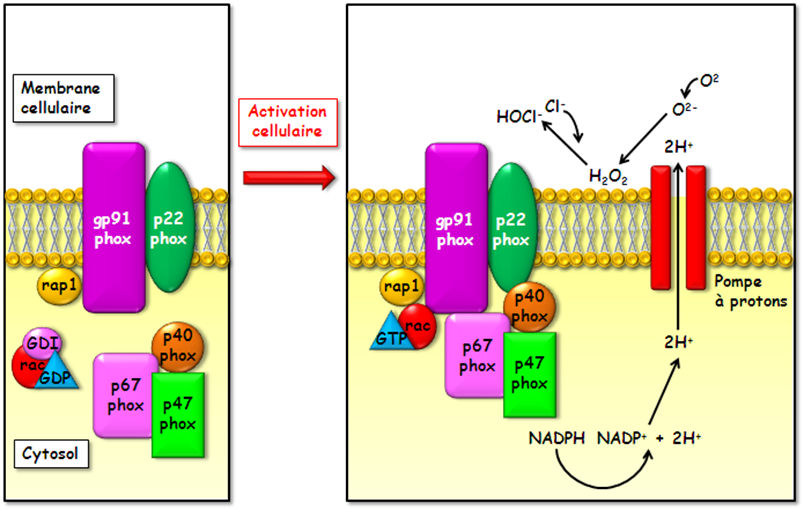 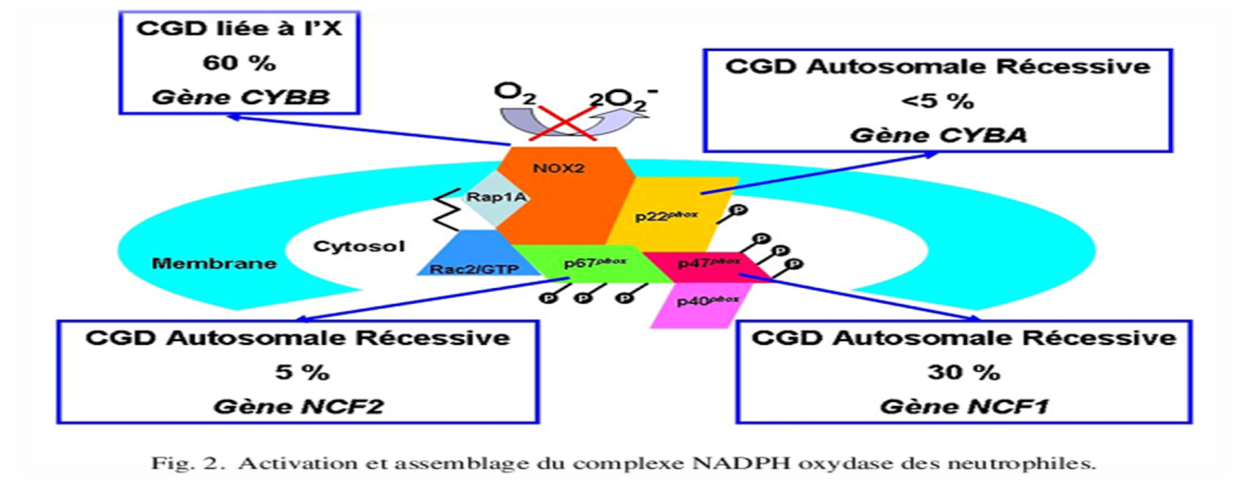 CGD AR
Le diagnostic s’appui sur l’exploration du métabolisme oxydatif:
a- Test au Nitrobleu de Tétrazolium (NBT)







b- Test à la dihydrorhodamine (DHR) en Cytométrie de flux 

c- Etude génétique à la  recherche des mutations dans les gènes codant les sous-unités de la NADPH oxydase.
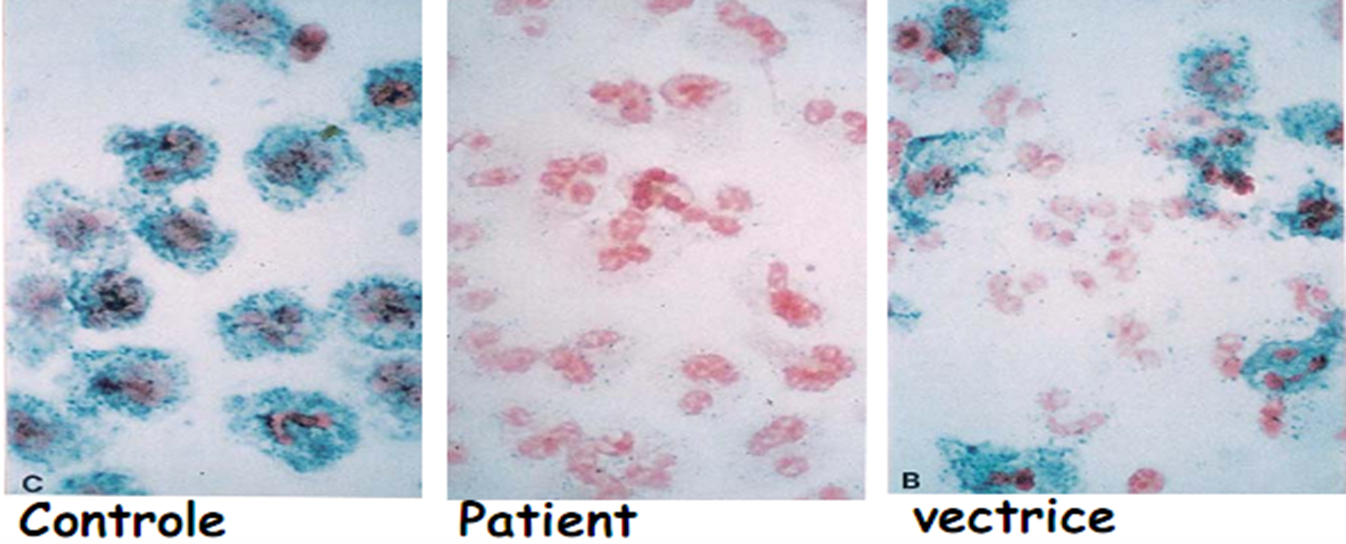 B- Déficit en mobilité: molécules d’adhésion 

Sur le plan clinique
Chute tardive du cordon ombilical: très évocatrice chez le nouveau-né.  
Infections sans pus (Streptococcus aureus, Escherichia coli et autres BGN) récidivantes cutanées, péri anales, pulmonaires, stomatologiques chroniques

Sur le plan biologique et immunologique
Polynucléose : 50000 à 100000 /ml.
Défaut d’adhésion : incapacité des cellules de se lier in vitro à une couche de cellules endothéliales
Déficit d'expression membranaire des intégrines de la famille β2  .
[Speaker Notes: Les intégrines leucocytaires sont des molécules participant à l'adhésion des cellules phagocytaires, à leur migration à travers les parois vasculaires et à l'ingestion des bactéries opsonisées Si ces intégrines font défaut, les phagocytes ne peuvent atteindre les foyers infectieux pour ingérer et détruire les agents pathogènes.
Défaut d’adhésion: incapacité des cellules de se lier in vitro à une couche de cellules endothéliales, de s'agréger entre elles ou de migrer en réponse à un gradient de formyl-peptide ou de C5.
des intégrines de la famille  β2, mesuré à l'aide d'anticorps monoclonaux (Cytométrie en flux]
LAD type I : 
Rare, AR
 Mutations du gène ITGB2 (Integrin B2) codant pour la chaîne β2 (CD18)
FNS : hyperleucocytose > 100 000/mm³
Sur le plan clinique: 
Infections récidivantes cutanées, intestinales et péri anales
Dans les formes les plus sévères : omphalite, chute du cordon ombilical retardée, septicémie.
LAD type II 
AR
Sur le plan clinique: La même symptomatologie de LAD I  avec retard mental et retard de croissance. 
Mutations du gène SLC35C1(Solute Carrier Family 35 .11p11.2) codant pour un transporteur Guanosine 5'-diphosphate fucose localisé dans l'appareil de Golgi..
 Dc: défaut d’expréssion CD15.
LAD type III 
Très rare, AR, 
Mutation du gène KINDLIN3(Fermitin Family3) codant pour Rap activateur de la B1-B2 intégrine, responsable de l’adhésion des cellules hématopoïétique.
Sur le plan clinique: La même symptomatologie du LAD 1 avec des  hémorragies.
[Speaker Notes: Il s'agit d'un transporteur de fucose spécifique depuis le cytosol jusqu'au Golgi où il est incorporé en une protéine glycane

B2 It is the beta subunit of four different structures:

LFA-1 (paired with CD11a)
Macrophage-1 antigen (paired with CD11b)
Integrin alphaXbeta2 (paired with CD11c)
Integrin alphaDbeta2 (paired with CD11d)

 CD15 est un hydrate de carbone, molécule d'adhésion qui peut être exprimée sur des glycoprotéines, des glycolipides et proteoglycans.CD15 médi  la phagocytose et la chimiotaxie, trouvé sur les neutrophiles; [2] Il est aussi appelé Lewis x et SSEA-1 (antigène spécifique du stade embryonnaire 1) et représente un marqueur pour des cellules souches pluripotentes murines, dans lequel il joue un rôle important dans l'adhésion et la migration des cellules dans l'embryon préimplantatoire
Le KINDLIN 3 est responsable de l’adhésion des cellules hématopoïétique
Rap1 (Ras-proche-1 ou liés Ras-__gVirt_NP_NN_NNPS<__ protéines 1) est une petite GTPase, qui sont de petites protéines cytosoliques qui agissent comme des commutateurs cellulaires et sont essentiels pour la transduction de signal efficace]
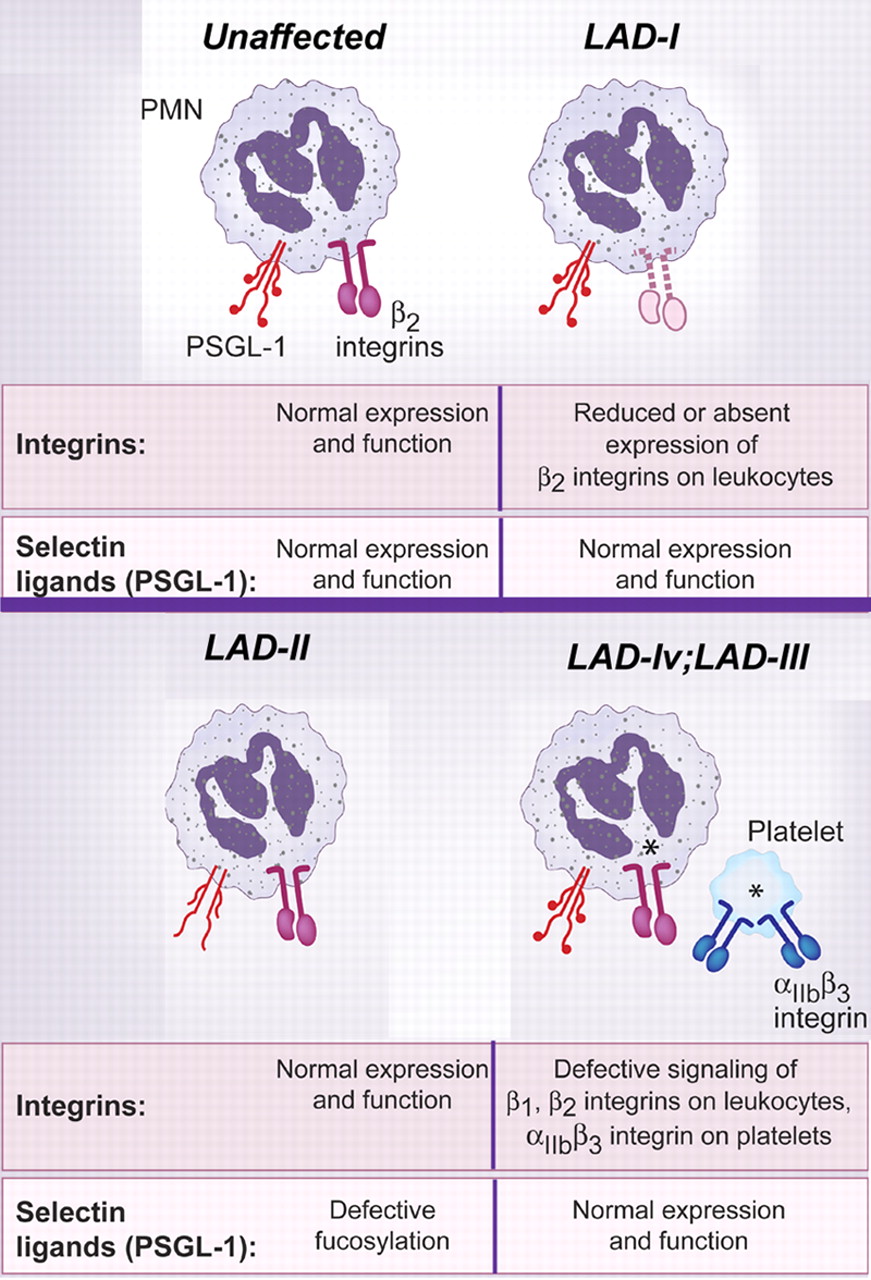 LAD syndromes: FERMT3 kindles the signal © 2009 by The American Society of Hematology
Absence d’expression  CD18/CD11a : Lymphocytes, monocytes et PN : LAD 1
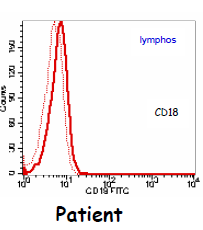 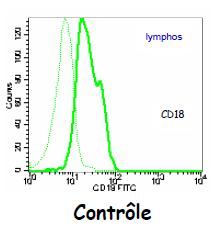 IV- les DIP combinés syndromiques.
Syndrome de Wiskott-Aldrich (WAS): 
Sur le plan clinique
Associe chez le garçon à 
un eczéma
une thrombopénie (microplaquettes) 
des infections bactériennes et/ou virales répétées. 
Sd hétérogène, qui peut se compliquer de manifestations auto-immunes et lymphoprolifératives.
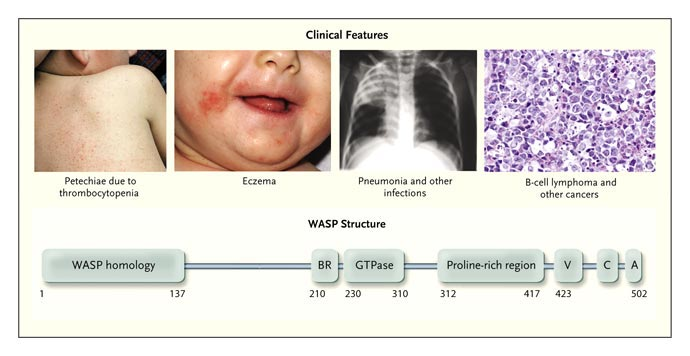 [Speaker Notes: Diagnostic:  
   le séquençage du gène en cause, le gène codant la protéine WASP .]
Sur le plan immunologique

 Déficit essentiellement cellulaire marqué par une lymphopénie T progressive.
 IgM diminués, IgA/IgE élevés


Sur le plan physiopathologique
	Mutation du  gène WASP (Wiskott Aldrich Syndrome Protein) localisé sur le chromosome X. 
La protéine codée par ce gène intervient dans la polymérisation de l’actine.
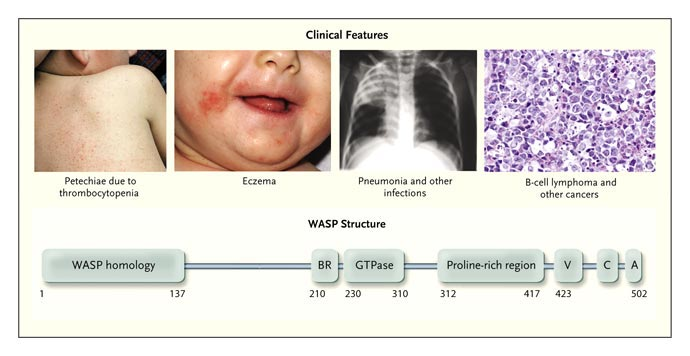 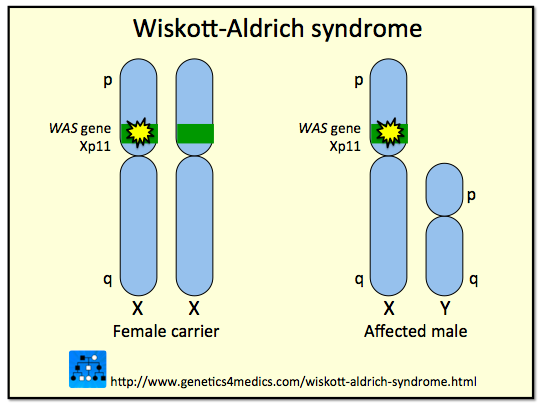 2) Syndrome de Di George :

À transmission autosomique dominante.
La plupart des patients présentent  une délétion au niveau du chromosome 22 (22q11,2), On appelle donc aussi cette maladie « syndrome de délétion 22q11,2 »
Sur le plan clinique
Embryopathie ( 3ème et 4ème arcs pharyngé), responsable:
d'anomalies thymique
Parathyroïdienne
cardiotronculaire 
une dysmorphie faciale 
Un hypertélorisme et des oreilles mal ourlées. 
Sur le plan immunologique
 Forme complète: aplasie thymique totale qui entraine une lymphopénie T sévère  mimant un diagnostic de SCID T-B+. 
Forme partielle: la lymphopénie T est variable d'un patient à un autre et se corrige au cours du temps (par expansion pour maintenir l’homéostasie du système immunitaire).
 Un déficit immunitaire parlant n'est observé que lorsque le nombre de  LT circulants est inférieur à 500/mm3.
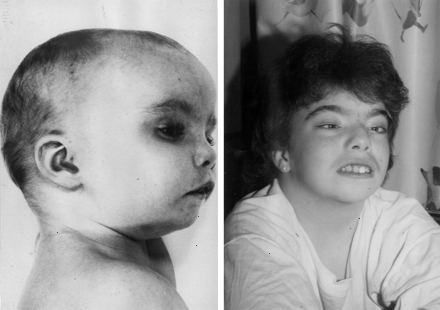 [Speaker Notes: Forme complété exceptionnelle et forme partielle  fréquente et classique
Associés à une dysmorphie faciale]
V- les DIP par dysrégulation immune.
Syndrome  APECED :
 Auto-immune polyendocrinopathy with candidiasis and ectodermal dystrophy
Sur le plan clinique: 
Une auto-immunité des organes endocrines.
Une candidose cutanéomuqueuse chronique
Hypoplasie de l’émail dentaire, associées à d’autres anomalies.


Physiopathologie
 Le gène impliqué est AIRE qui  code pour un facteur de transcription exprimé par les cellules épithéliales médullaires thymiques permettant l’expression des antigènes du soi (tolérance centrale) et contribuant à la sélection négative des lymphocytes T auto-réactifs au niveau du thymus, des ganglions lymphatiques et de la rate.

Sur le plan immunologique:
 De nombreux lymphocytes T circulants auto réactifs
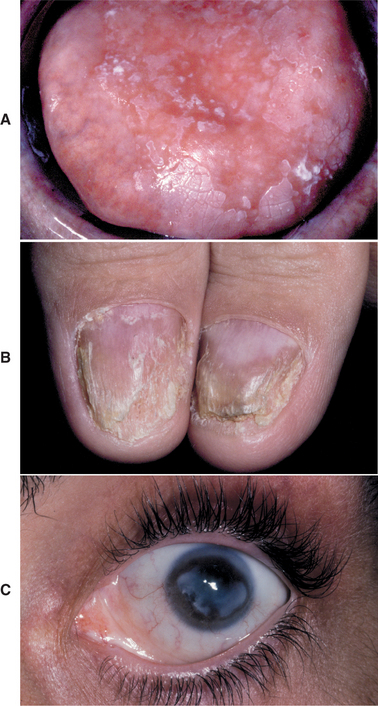 [Speaker Notes: qui permet de sélectionner et de détruire au niveau thymique les lymphocytes T auto réactifs.]
Syndrome  d’IPEX :
immune dysrégulation polyendocrinopathy enteropathy X-linked

Mutation du gène foxp3 situé sur le chromosome X
Sur le plan clinique : 
Association de: 
Déficit immunitaire
Polyendocrinopathie 
Entéropathie auto-immune
Diabète à début précoce
Eczéma
Thyroïdite 
Cytopénies auto-immunes (anémie hémolytique, thrombopénie). 
Sur le plan immunologique
La mutation provoque un défaut de régulation par l'absence des lymphocytes T régulateurs CD4+CD25+FOXP3+.
[Speaker Notes: Le syndrome d'immunodérégulation, Polyendocrinopathie, entéropathie auto-immune lié au chromosome X appelé syndrome IPEX est une maladie rare associant un déficit immunitaire, une Polyendocrinopathie et une entéropathie. C'est une affection  liée à une . Cette mutation provoque un défaut de régulation de la réponse immunitaire induisant des atteintes auto-immunes, des réactions allergiques dues à l'absence d'une population de lymphocytes : les lymphocytes T régulateurs.]
4) Syndrome  lymphoprolifératif auto-immun ALPS :
Sur le plan clinique 
Splénomégalie (voire une hépatomégalie)
Adénopathies
Auto immunité variable (cytopénies auto-immunes fréquentes)
Une hypergammaglobulinémie.
Physiopathologie
Les mutations retrouvées dans le gène codant pour FAS , Fas ligand.  



ou pour les caspases 8                                                                                                                     (CASP8)                                                                                                                                                                                           ou 10 (CASP10)
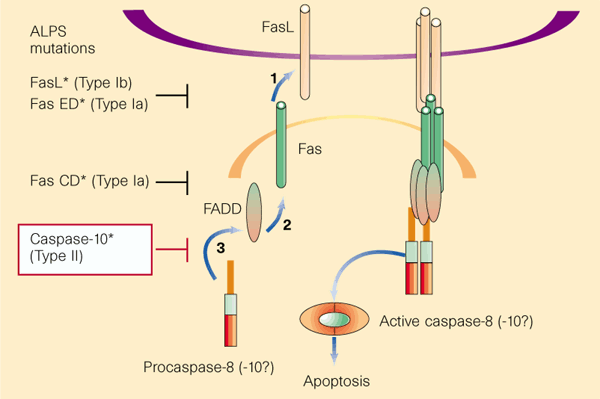 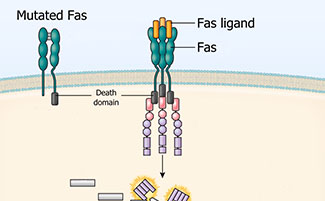 Défective Fas signaling pathways underlie auto-immune lymphoprolifératives syndrome 1990
Sur le plan immunologique

Le Phénotypage  lymphocytaire: un excès de lymphocytes T double-négatifs              (CD4--- CD8--- sur les TCRαβ).
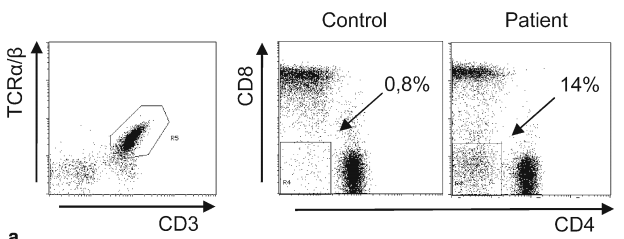 LT CD8-,CD4-›5%
Conclusion
Les déficits immunitaires primitifs (DIP) de révélation tardive, chez l’adulte sont rares, Les infections parfois sévères et à répétition, sont le mode de révélation le plus fréquent de ces DIP.

Le diagnostic précoce permet une prise en charge efficace du patient afin de diminuer la morbidité et la mortalité.

l’identification génétique du déficit immunitaire permet le conseil génétique aux patients et à leur famille.

Le suivi  immunologique des patients  , devra évaluer le retentissement du DIP en recherchant des stigmates d’auto-immunité (cytopénies, etc.), ainsi que la survenue de maladies malignes, notamment  lymphomateuses